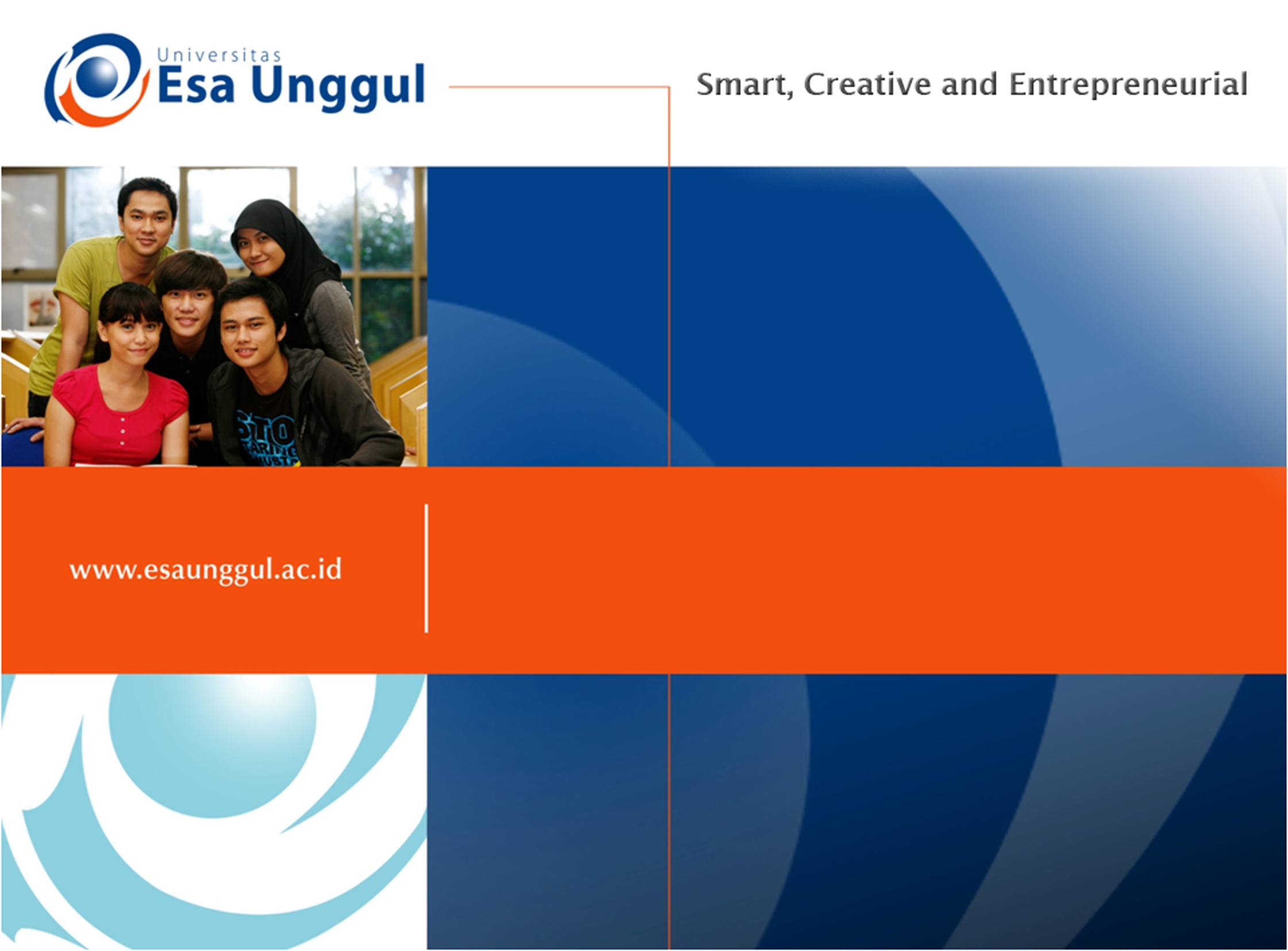 BASIC WRITING
WEEK 3: Outlining
NURYANSYAH ADIJAYA, M.Pd.
PENDIDIKAN BAHASA INGGRIS FKIP
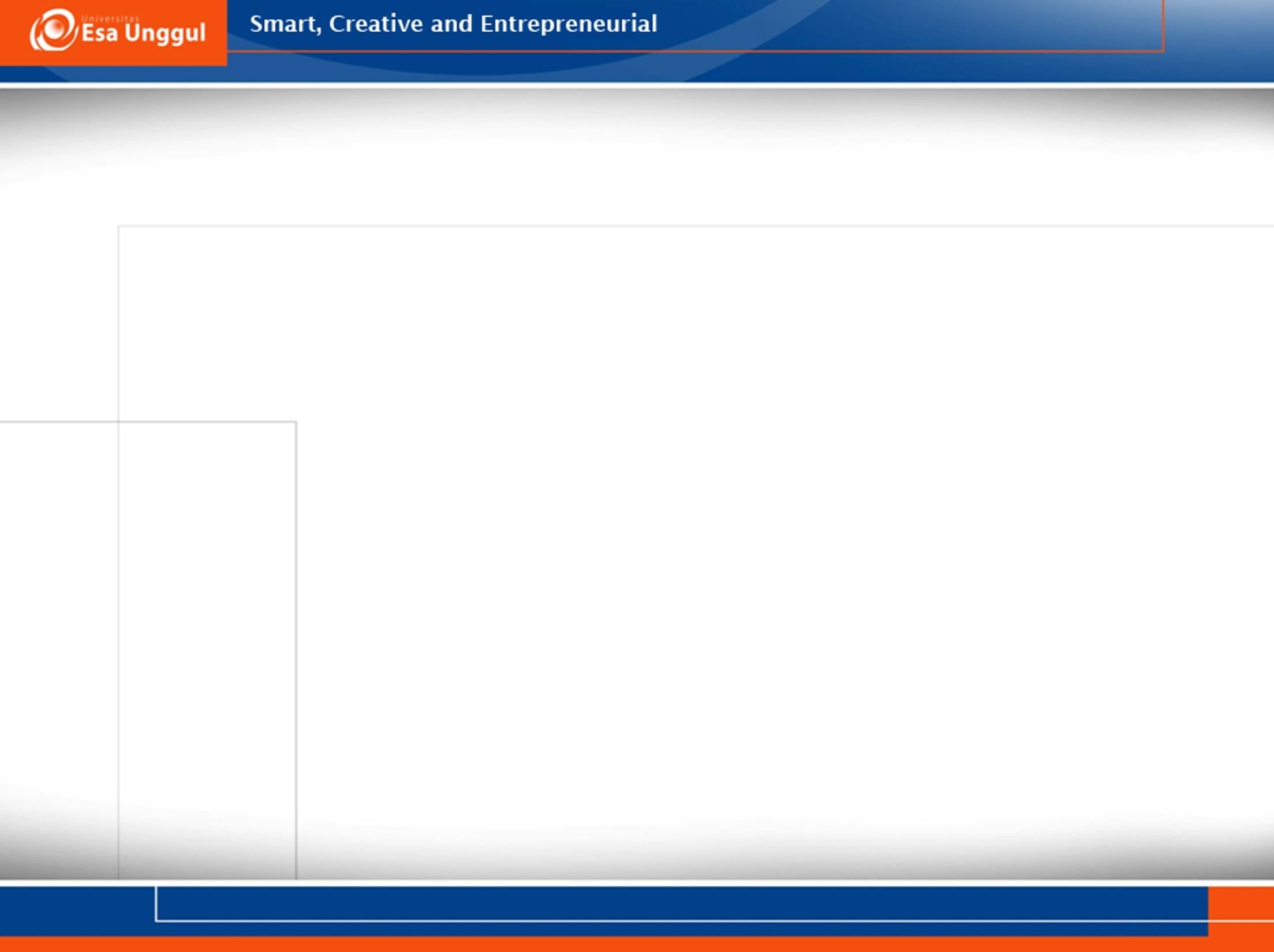 Learning Outcomes
Students are able to outline a topic and its
supporting details.
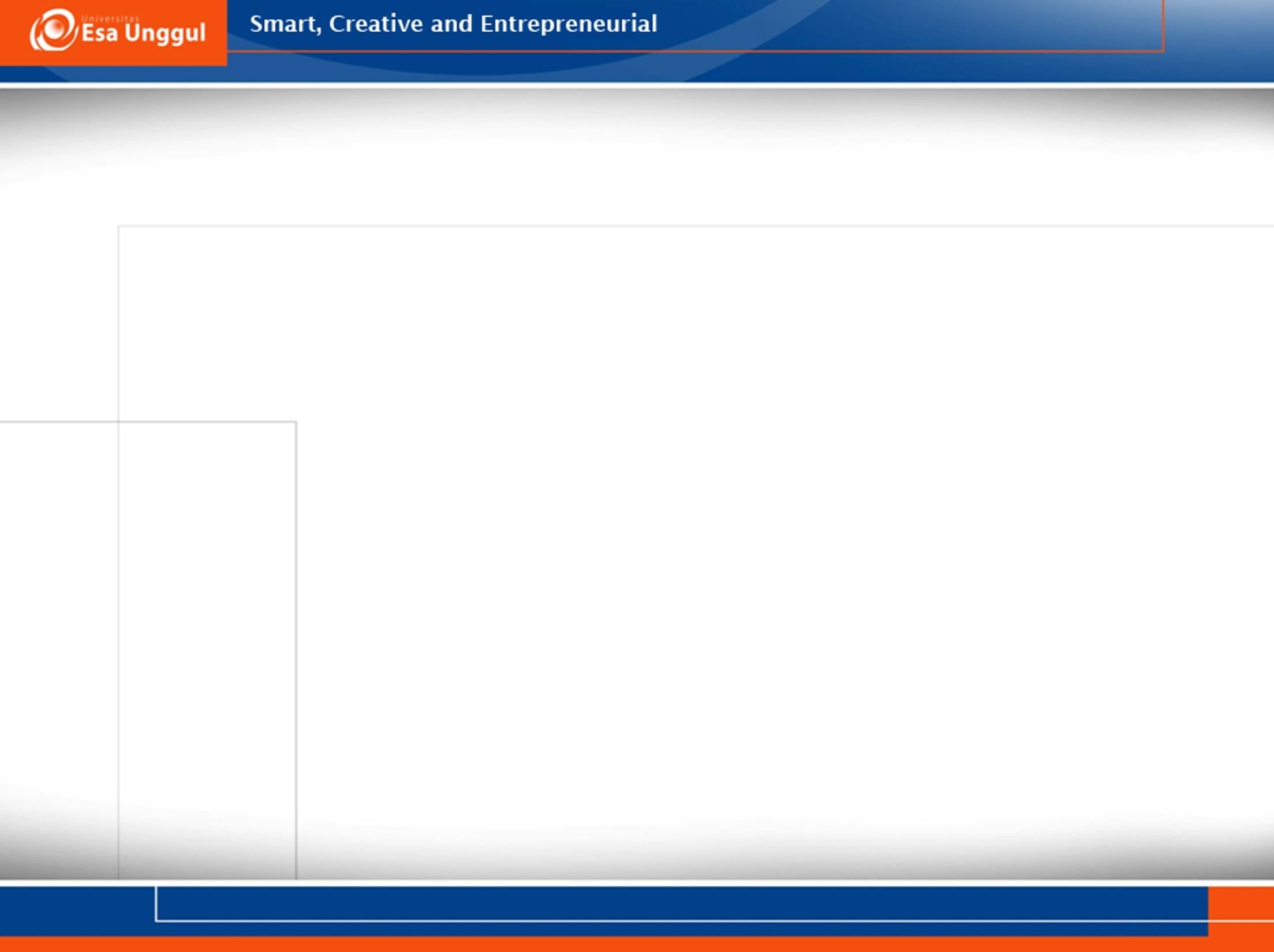 Writing process
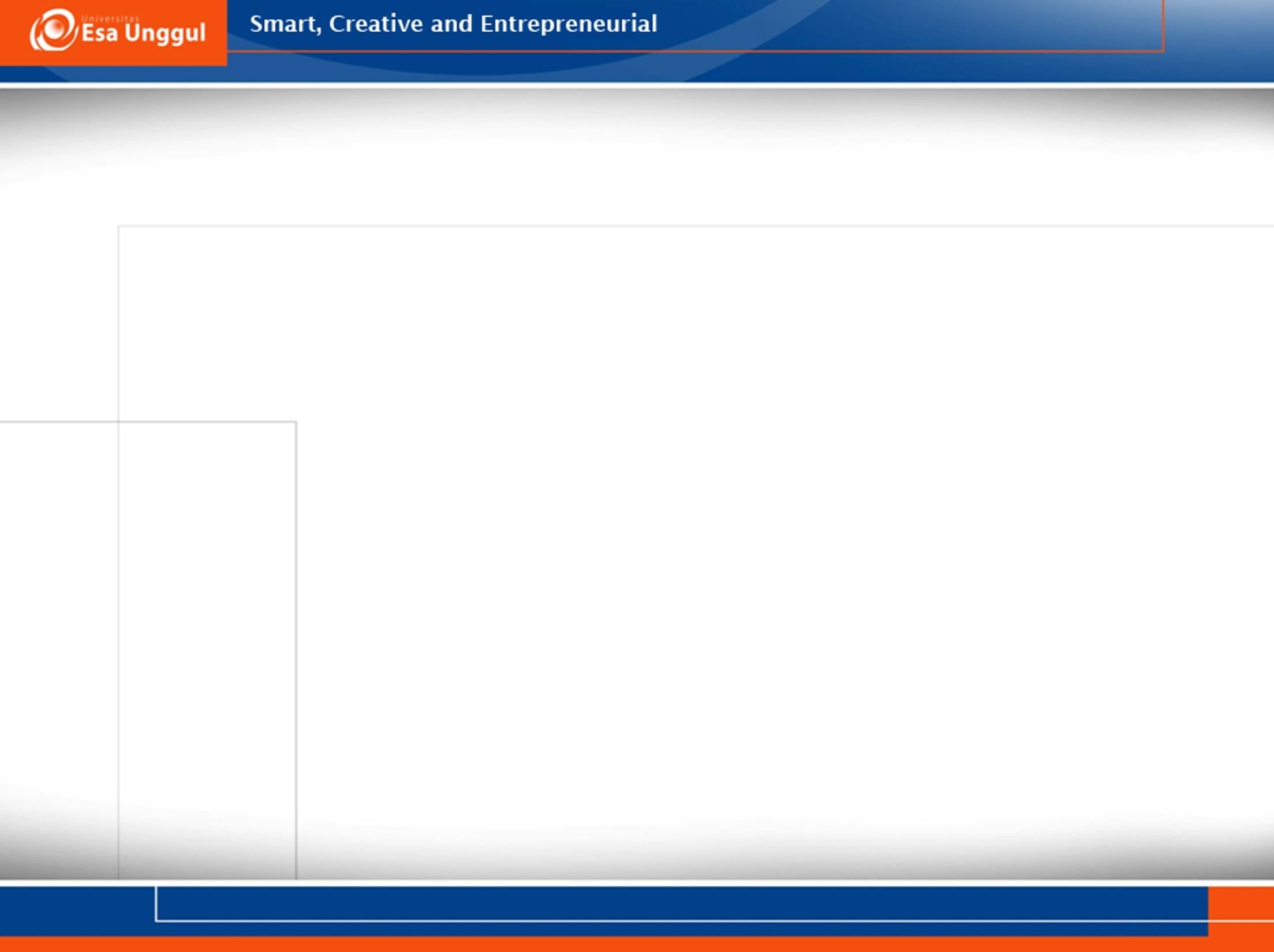 Outline
An outline lists the topic sentence (for a paragraph) or thesis statement (for an essay), the primary support points for the topic sentence or thesis statement, and secondary supporting details for each of the support points. It provides a map of your ideas that you can follow as you write.
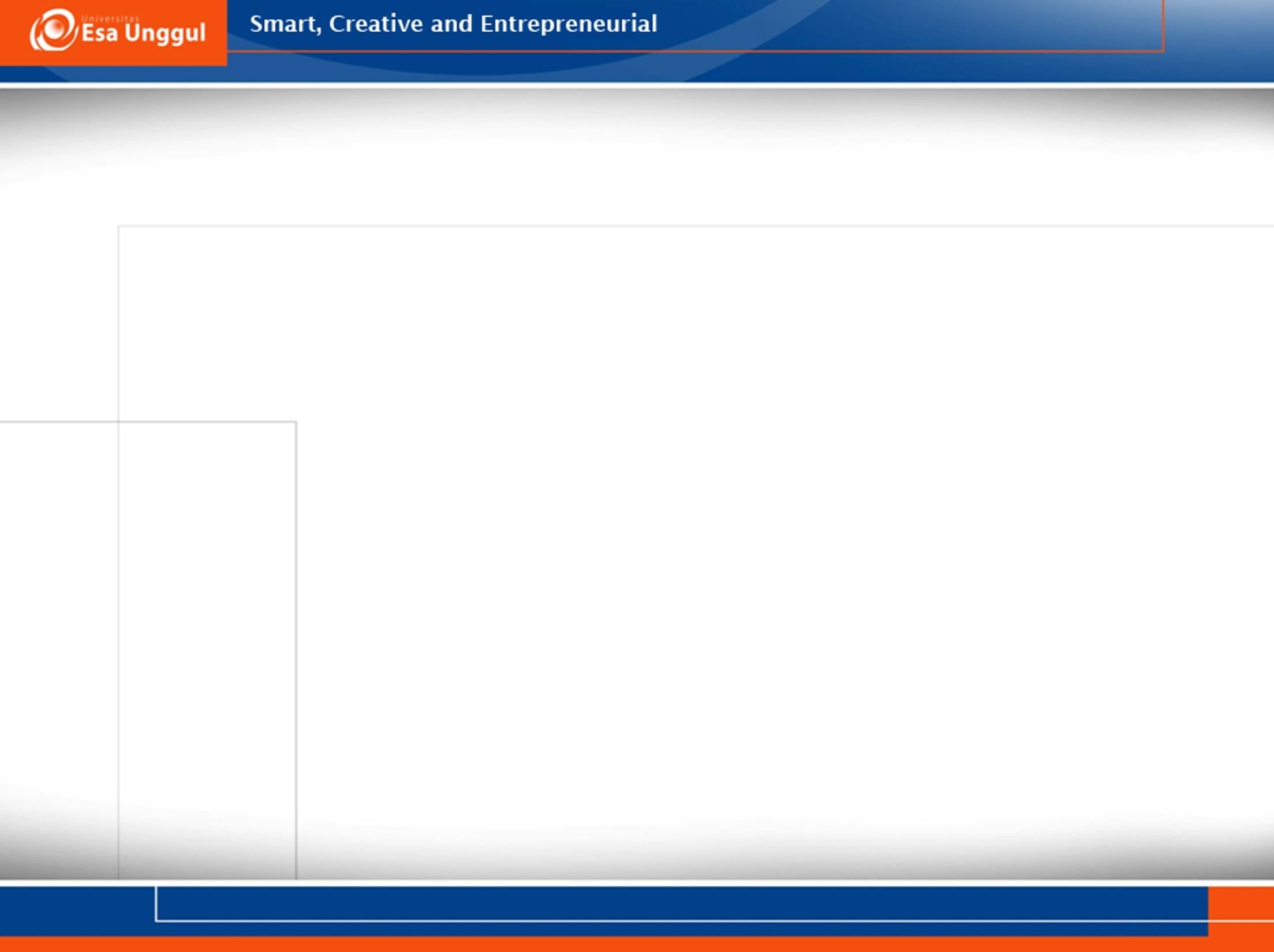 Sample of Outlining
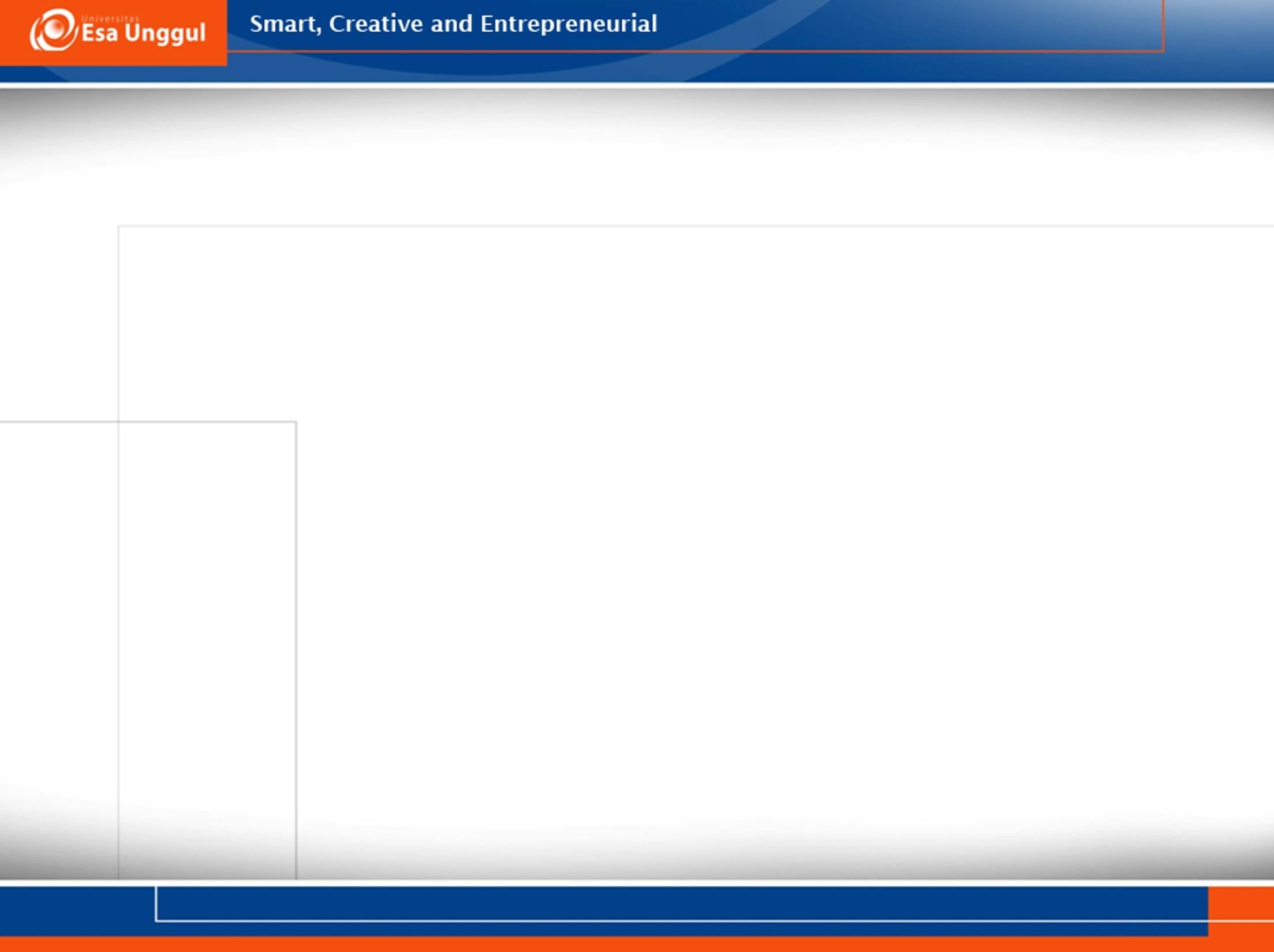 Outlining Essays
If you are writing an essay, the primary support points for your thesis statement will become topic sentences for paragraphs that will make up the body of the essay. These paragraphs will consist of details that support the topic sentences. To remind yourself of the differences between paragraph and
essay structure.
The outline below is for a typical fi ve-paragraph essay, in which three body paragraphs support a thesis statement, which is included in an introductory paragraph; the fi fth paragraph is the conclusion. However, essays may include more or fewer than fi ve paragraphs, depending on the size and complexity of the topic.
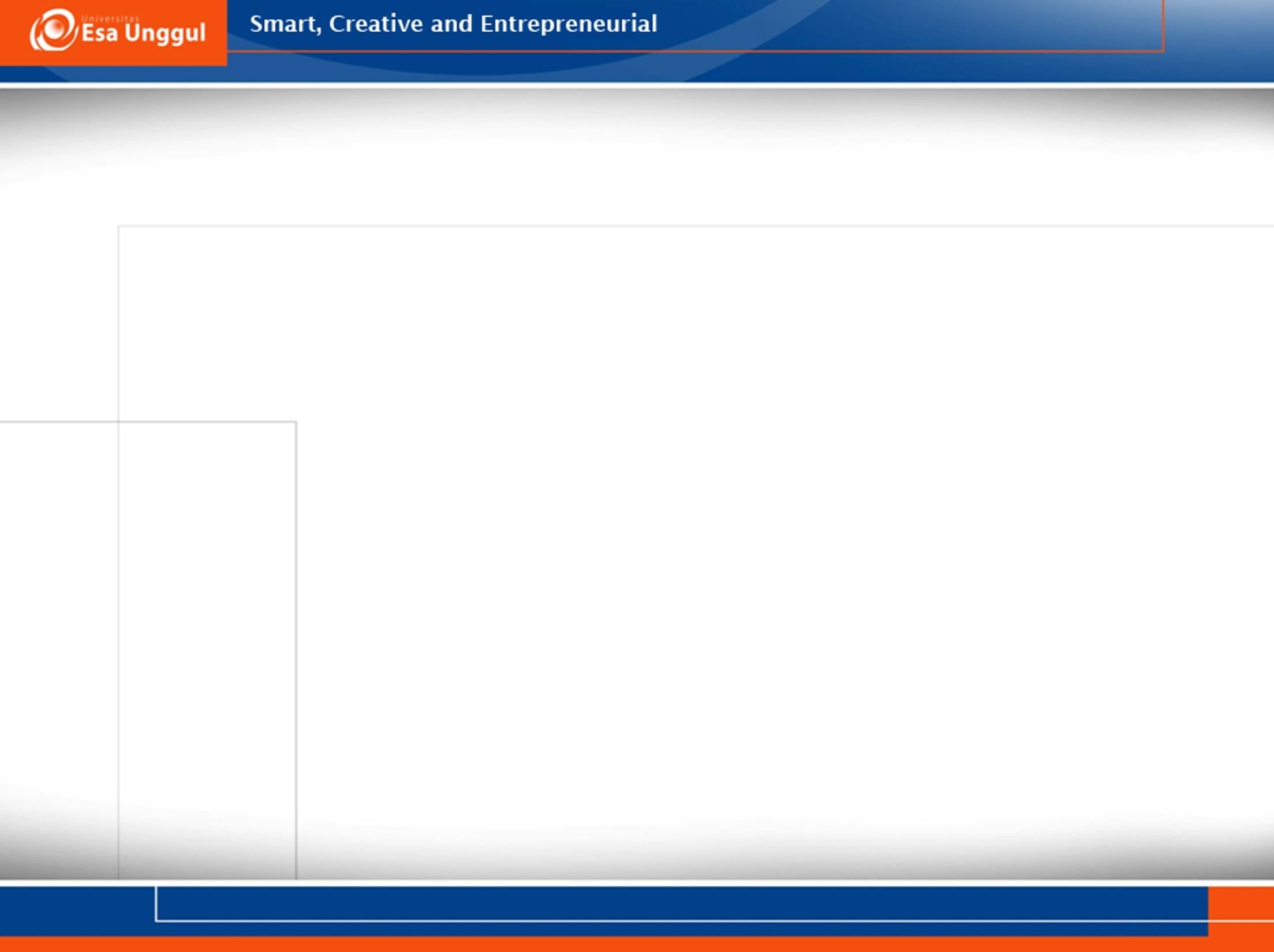 Sample of Outlining
SAMPLE OUTLINE FOR A FIVE-PARAGRAPH ESSAY
Thesis statement (part of introductory paragraph 1)
A. Topic sentence for support point 1 (paragraph 2)
1. Supporting detail 1 for support point 1
2. Supporting detail 2 for support point 1 (and so on)
B. Topic sentence for support point 2 (paragraph 3)
1. Supporting detail 1 for support point 2
2. Supporting detail 2 for support point 2 (and so on)
C. Topic sentence for support point 3 (paragraph 4)
1. Supporting detail 1 for support point 3
2. Supporting detail 2 for support point 3 (and so on)
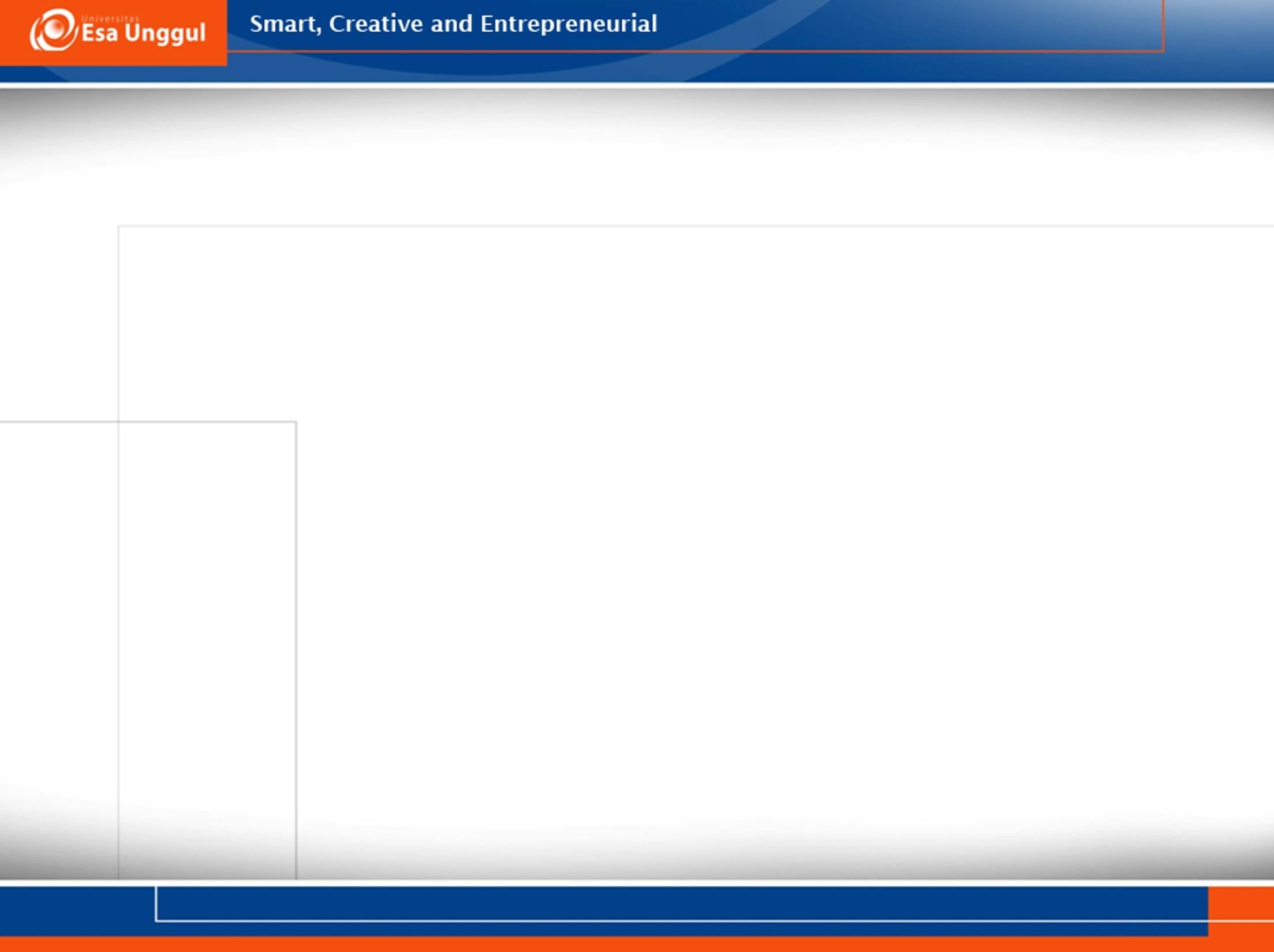 Making an Outline
Because I am not a morning person, I have to follow the same routine every morning or I will just go back to bed. First, I allow myself three “snooze” cycles on the alarm. That gives me an extra fifteen minutes to sleep. Then, I count to three and haul myself out of bed. I have to do this quickly or I may just sink back onto the welcoming mattress. Next, I head to the shower. I run the water for a minute so it will be warm when I step in. While waiting for it to warm up, I wash my face with cold water. It is a shock, but it jolts me awake. After showering and dressing, I am ready for the two cups of coffee that are necessary to get me moving out of the
Draft of Outlining
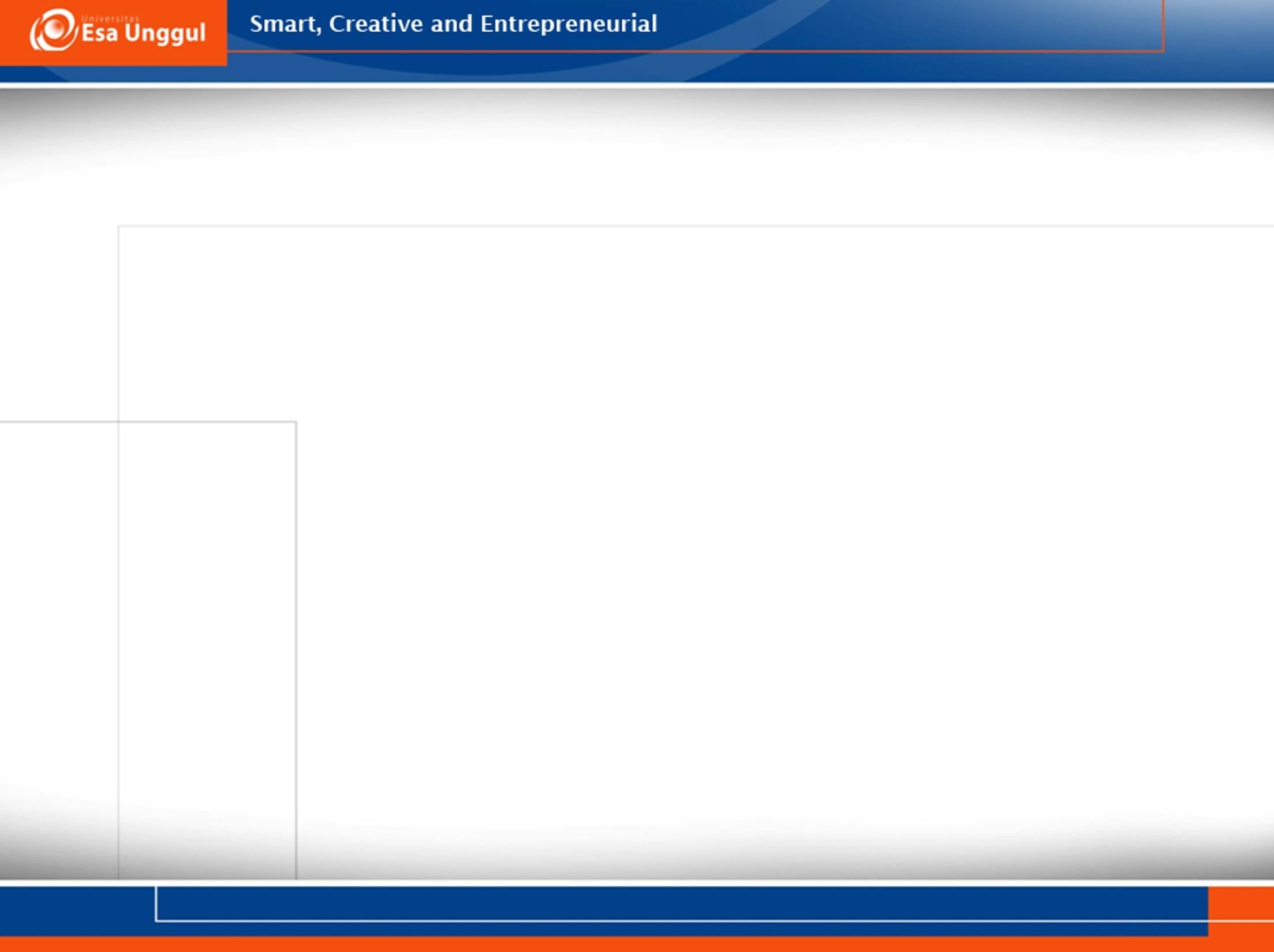 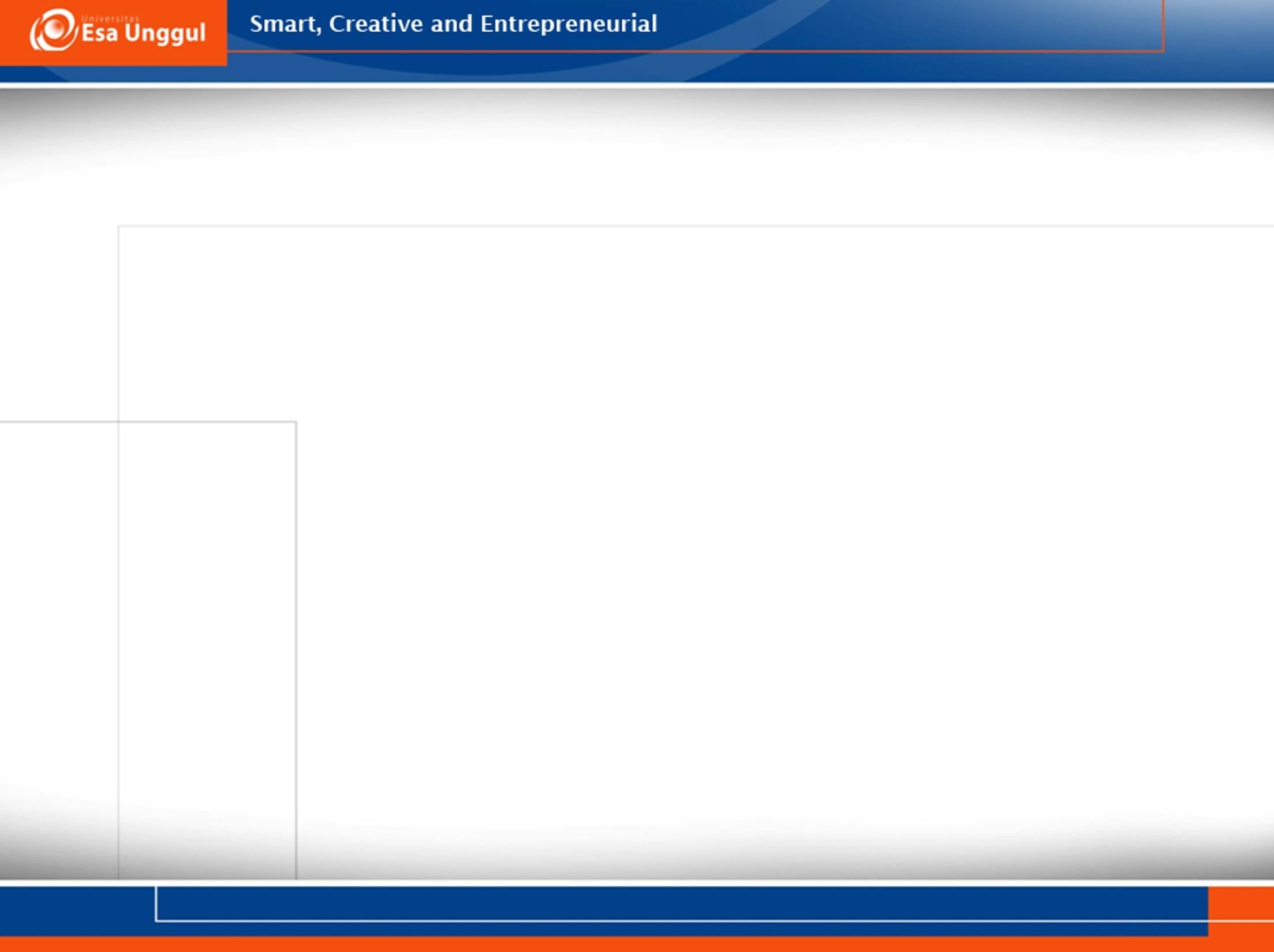 Outline → Construction
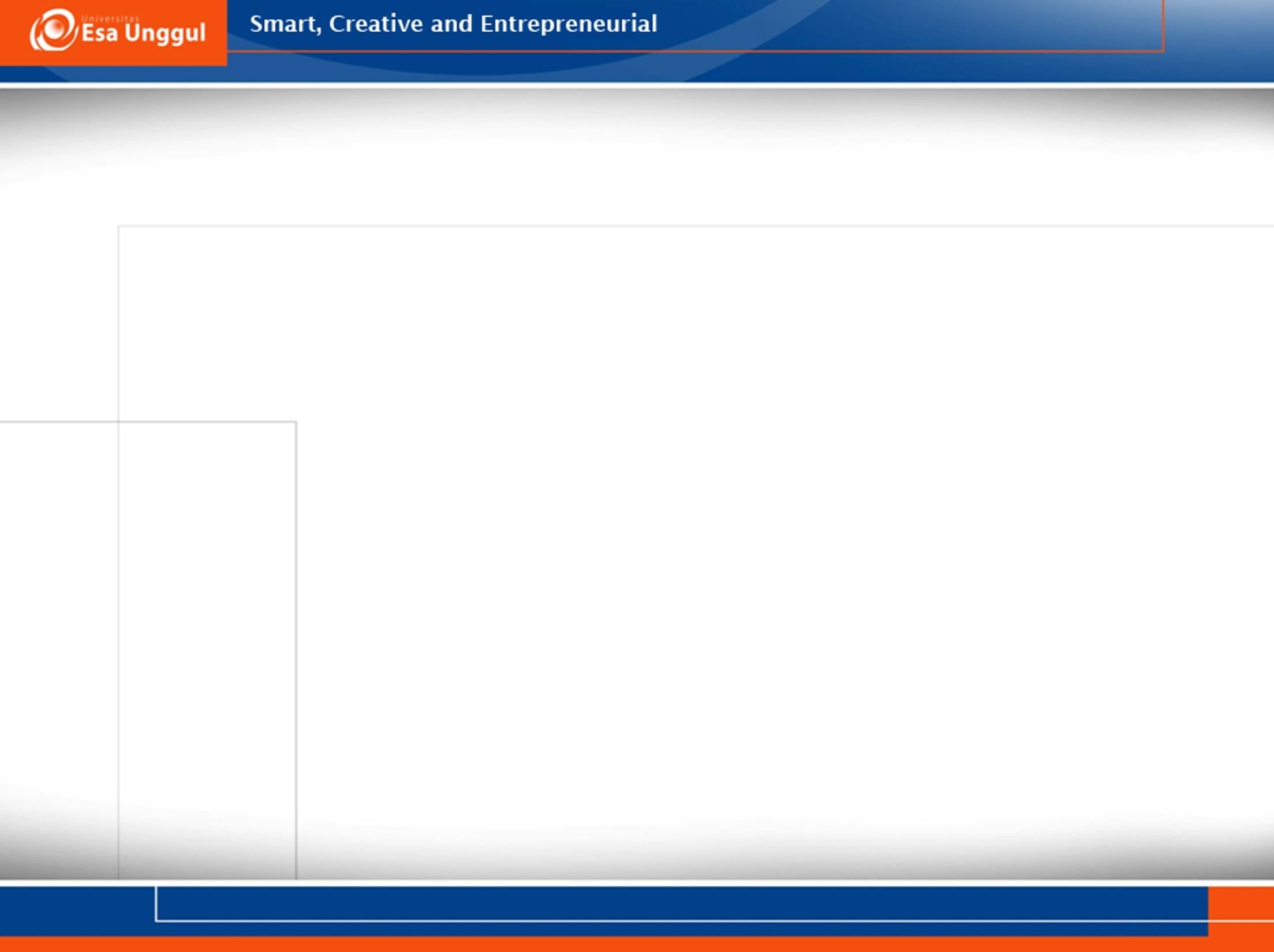 Exercise
Make an outline. Then construct it into a paragraph.
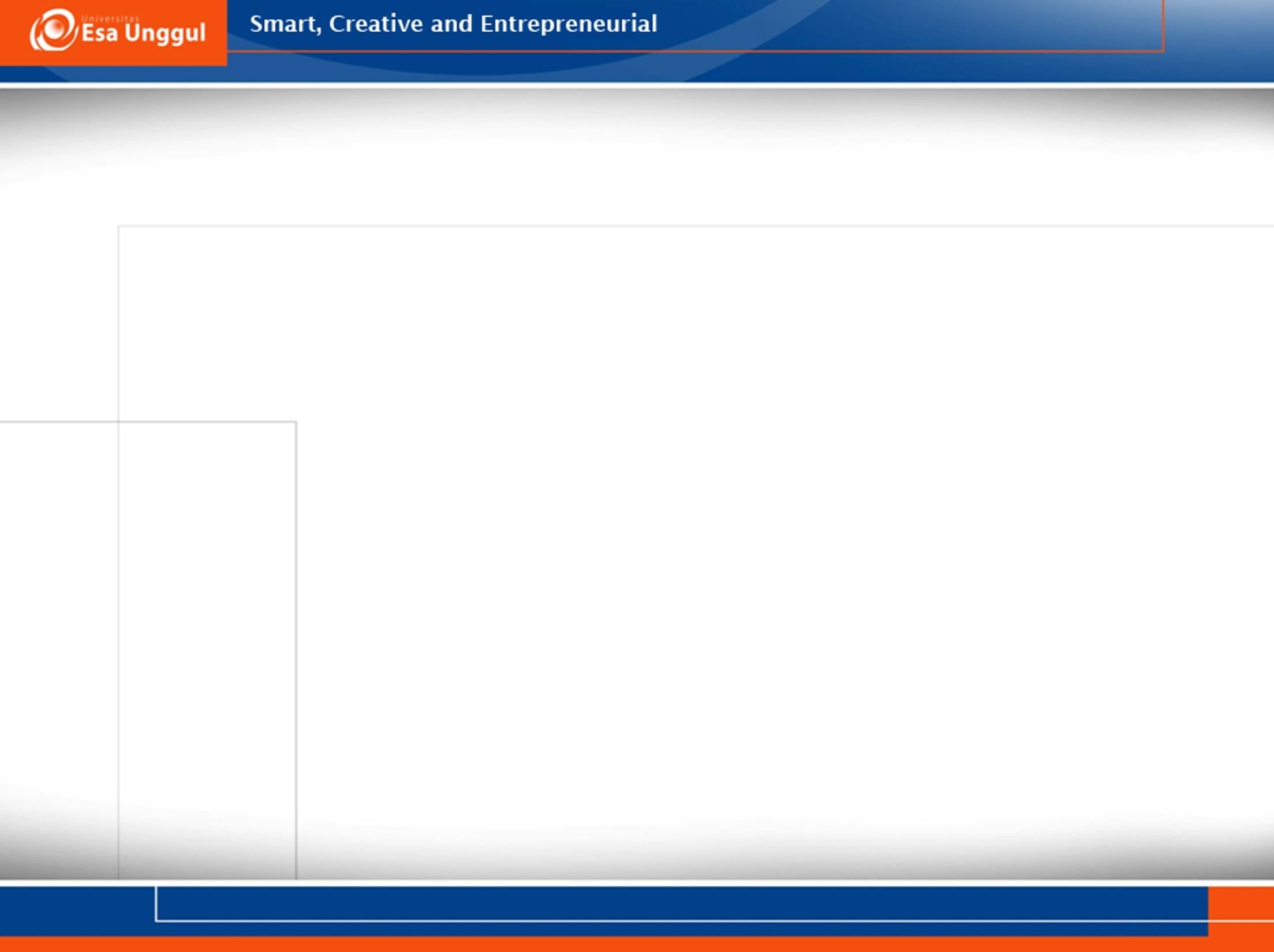 References
Anker, Susan.(2009). Real Writing with Reading . NY: Bedford.
Brook Guy and Vanessa Jakeman.(2013).Complete IELTS. Cambridge: 	Cambridge University Press.